React Native
Работа со стилями
1 способ
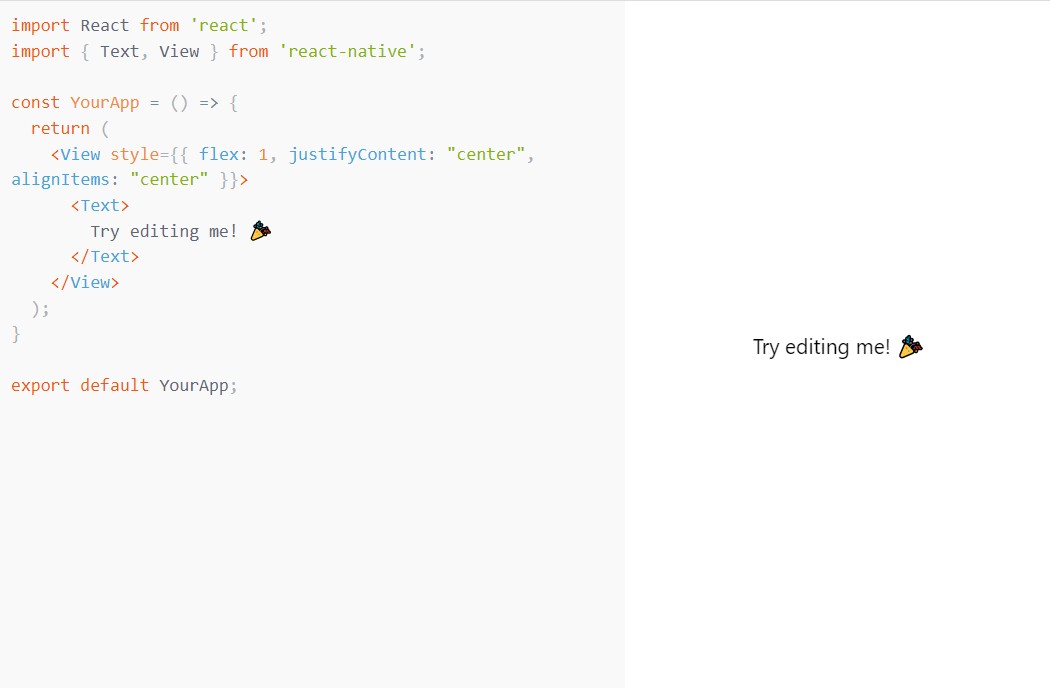 2 способ
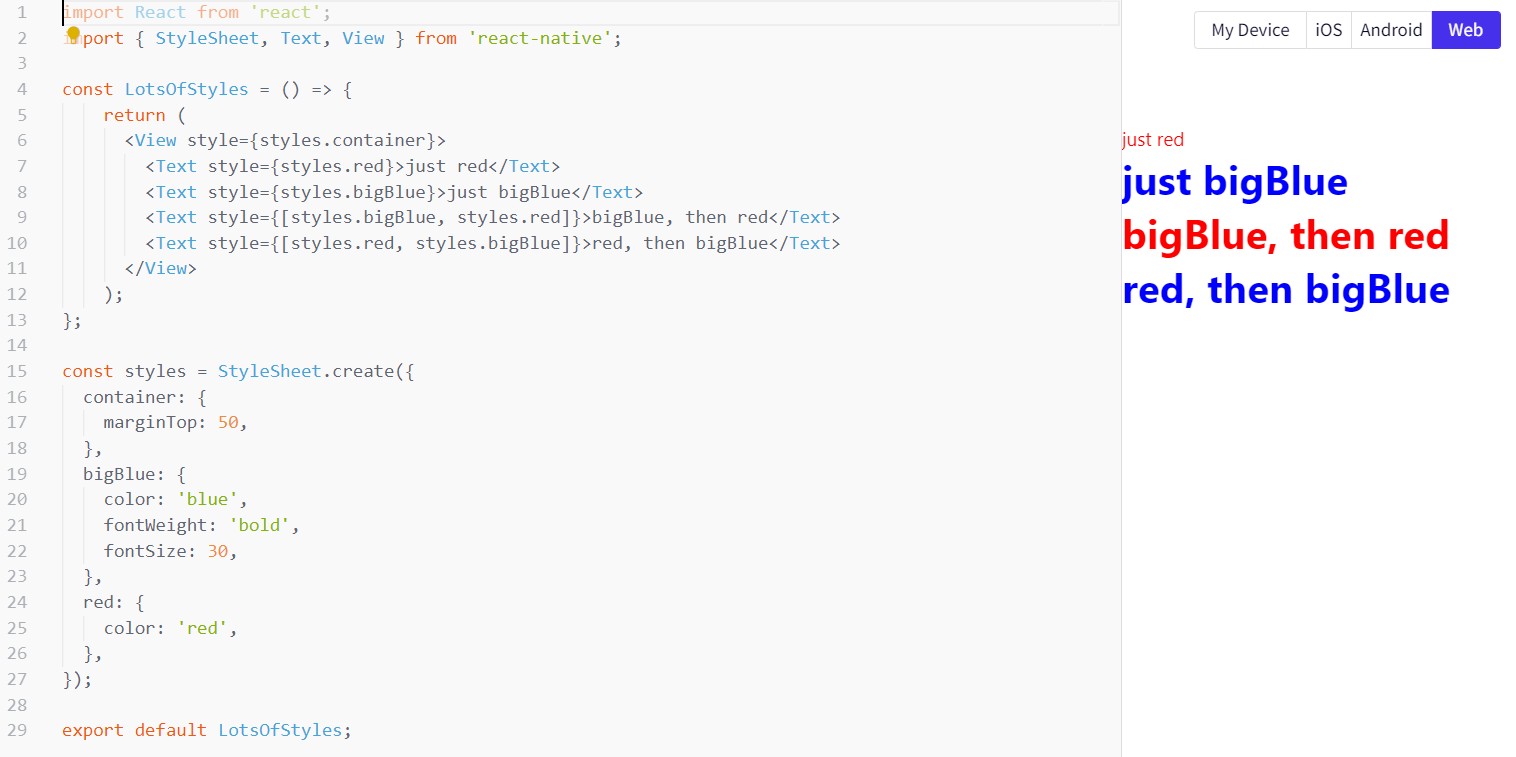 3 способ
В Figma плагин Unify
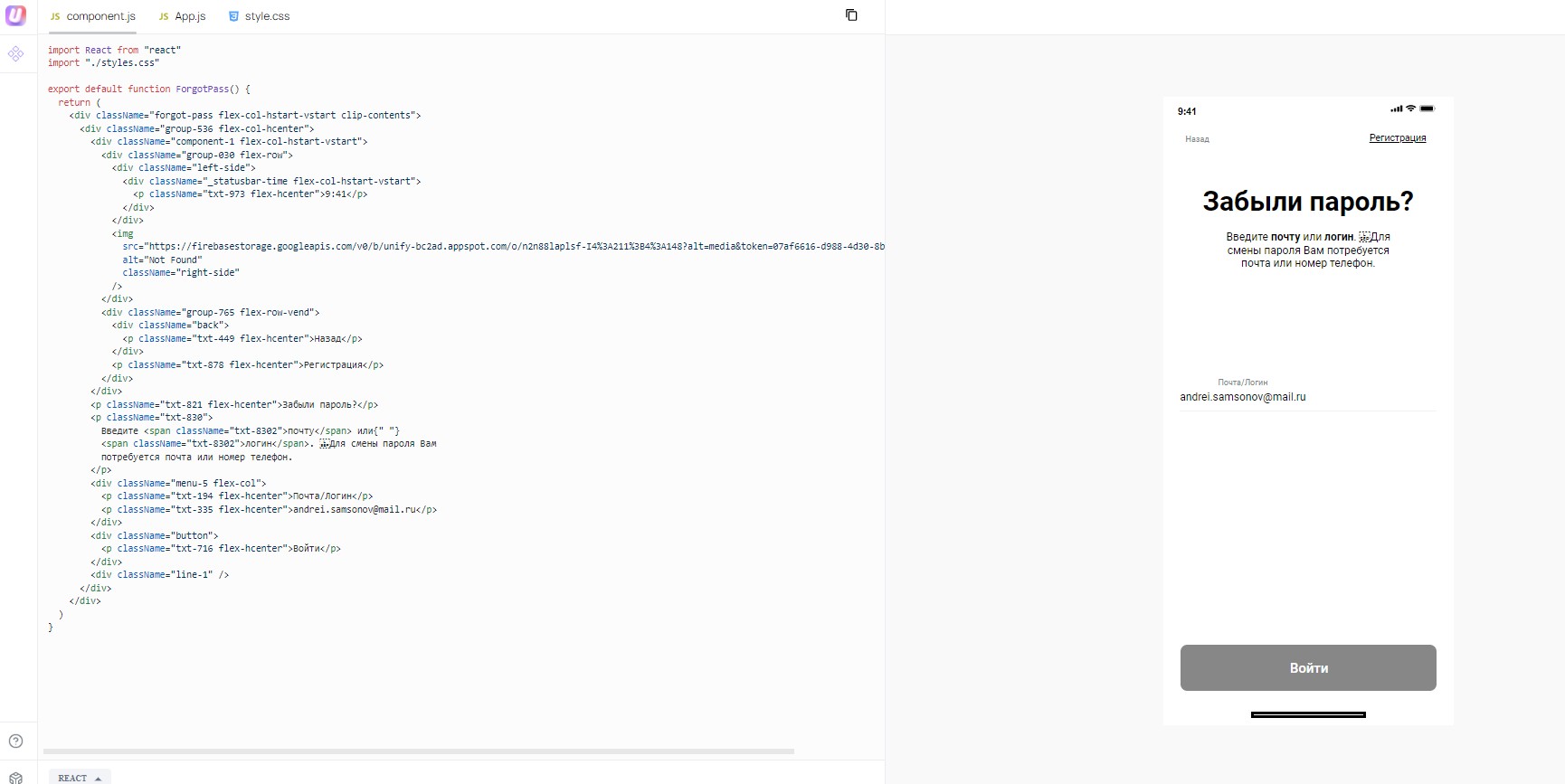 4 способ
В Figma плагин Size
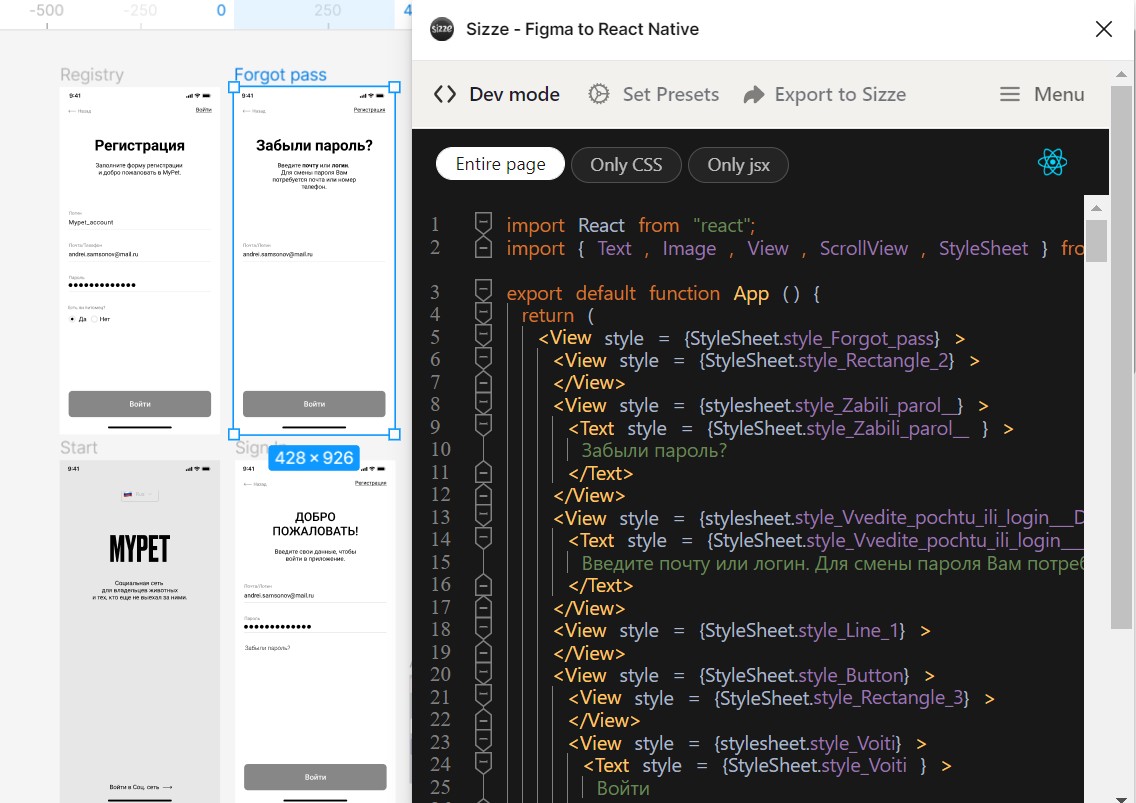 5 способ
В терминале: yarn add styled-components
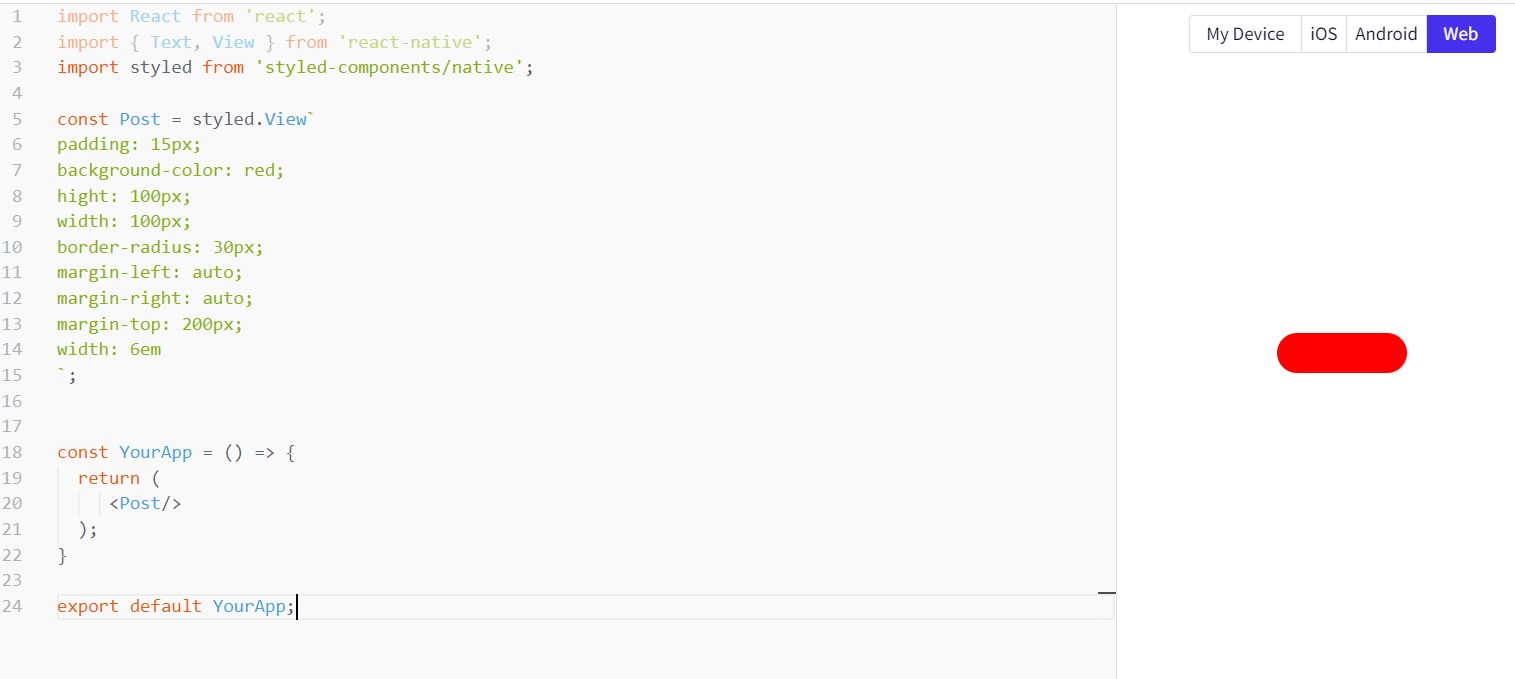 https://snack.expo.dev/pABmT6NIq